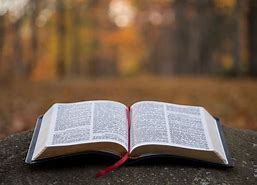 How to Feed on God’s Word
Bible Study Series
The Gideons Description of the Bible
The Bible contains the mind of God, the state of man, the way of salvation, the doom of sinners, and the happiness of believers. Its doctrines are holy, its precepts are binding, its histories are true, and its decisions are immutable. Read it to be wise, believe it to be safe, and practice it to be holy.
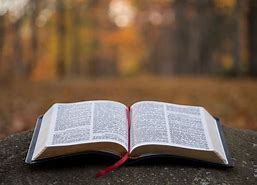 It contains light to direct you, food to support you, and comfort to cheer you. It is the traveler's map, the pilgrim's staff, the pilot's compass, the soldier's sword, and the Christian's charter. Here Paradise is restored, Heaven opened, and the gates of hell disclosed. CHRIST is its grand subject, our good the design, and the glory of God its end. It should fill the memory, rule the heart, and guide the feet.
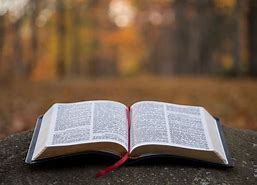 Read it slowly, frequently, and prayerfully. It is a wine of wealth, a paradise of glory, and a river of pleasure. It is given you in life, will be opened at the judgment, and be remembered forever. It involves the highest responsibility, will reward the greatest labor, and will condemn all who trifle with its sacred contents.
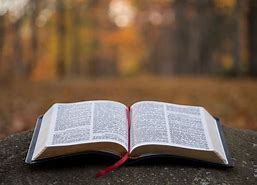 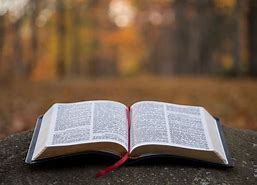 Lesson One: The Importance of God’s Word
Wednesday, April 1, 2020
These commandments that I give you today are to be on your hearts. Impress them on your children. Talk about them when you sit at home and when you walk along the road, when you lie down and when you get up. Tie them as symbols on your hands and bind them on your foreheads. Write them on the doorframes of your houses and on your gates. 
 Deuteronomy 6:6-9
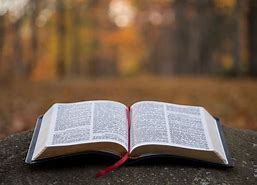 Seven Reasons Why The Word of God is Important to Your Life and Spiritual Growth.
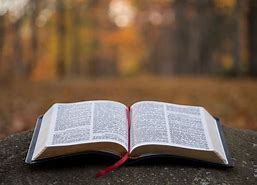 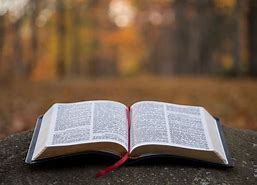 1. All Scripture is Given by Inspiration from God.
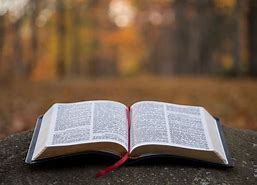 All Scripture is given by inspiration of God, and is profitable for doctrine, for reproof, for correction, for instruction in righteousness,  that the man of God may be complete, thoroughly equipped for every good work.
II Timothy 3:16-17
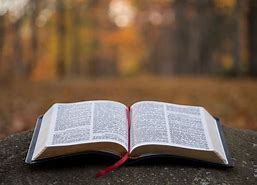 Knowing this first, that no prophecy of Scripture is of any private interpretation,
II Peter 1:20 
“no prophecy in Scripture ever came from the prophets themselves.”
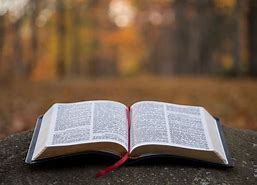 Do not despise prophecies. Test all things; hold fast what is good.
I Thessalonians 5:20-21
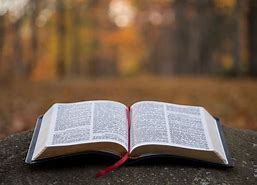 2. The Word of God is Living and Powerful.
For the word of God is living and powerful, and sharper than any two-edged sword, piercing even to the division of soul and spirit, and of joints and marrow, and is a discerner of the thoughts and intents of the heart.
Hebrews 4:12
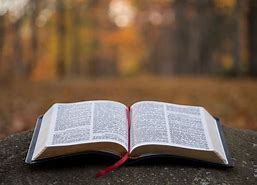 So shall My word be that goes forth from My mouth; It shall not return to Me void, But it shall accomplish what I please, And it shall prosper in the thing for which I sent it. 
Isaiah 55:11
It is the Spirit who gives life; the flesh profits nothing. The words that I speak to you are spirit, and they are life.
John 6:63
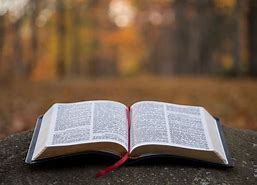 Your words were found, and I ate them, And Your word was to me the joy and rejoicing of my heart; For I am called by Your name, O Lord God of hosts.
Jeremiah 15:16
How sweet are Your words to my taste, Sweeter than honey to my mouth!
Psalm 119:103
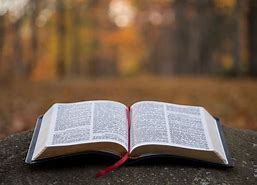 But He answered and said, “It is written, ‘Man shall not live by bread alone, but by every word that proceeds from the mouth of God.’’ 
Matthew 4:4
As newborn babes, desire the pure milk of the word, that you may grow thereby.
I Peter 2:2
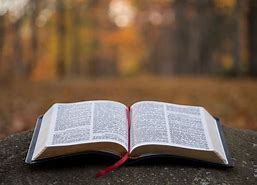 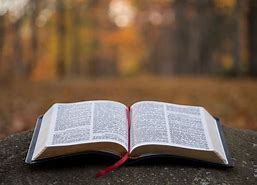 3. The Word of God is Pure.
Every word of God is pure; He is a shield to those who put their trust in Him.
Proverbs 30:5
The words of the Lord are pure words, like silver tried in a furnace of earth, Purified seven times.
Psalm 12:6
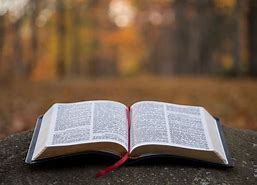 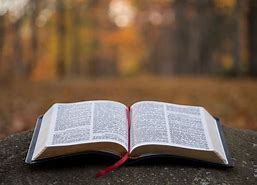 “God's Word is pure and sure, in spite of the devil, in spite of your fear, in spite of everything.”
R. A. Torrey
“The Word is both a glass to show us the spots of our soul and a laver to wash them away.” 
Thomas Watson
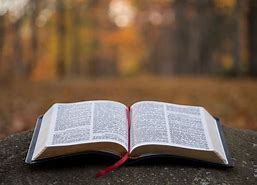 4. The Word of God Sanctifies.
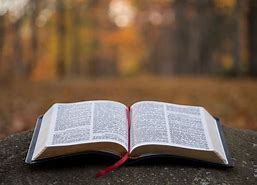 Sanctify means “to consecrate, or to set apart persons or things to God.”
Sanctify them by Your truth. Your word is truth.
John 17:17
That He might sanctify and cleanse her with the washing of water by the word, that He might present her to Himself a glorious church, not having spot or wrinkle or any such thing, but that she should be holy and without blemish. 
Ephesians 5:26-27
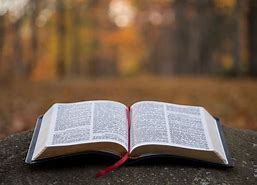 How can a young man cleanse his way? By taking heed according to Your word.  With my whole heart I have sought You; Oh, let me not wander from Your commandments!  Your word I have hidden in my heart, That I might not sin against You.
Psalm119:9-11
You are already clean because of the word which I have spoken to you.
John 15:3
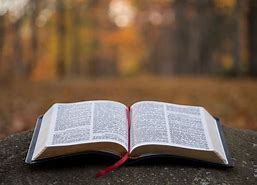 For this reason we also thank God without ceasing, because when you received the word of God which you heard from us, you welcomed it not as the word of men, but as it is in truth, the word of God, which also effectively works in you who believe. 
I Thessalonians 1:13
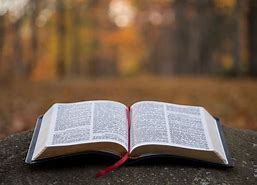 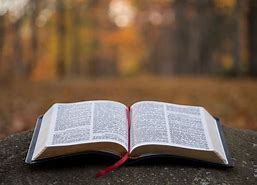 5. The Word of God Will Give You Knowledge and Wisdom.
But grow in the grace and knowledge of our Lord and Savior Jesus Christ. 
II Peter 3:18
And He opened their understanding, that they might comprehend the Scriptures.
Luke 24:25
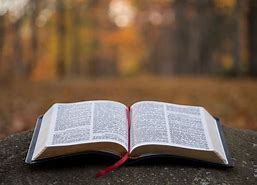 But the Helper, the Holy Spirit, whom the Father will send in My name, He will teach you all things, and bring to your remembrance all things that I said to you
John 14:16
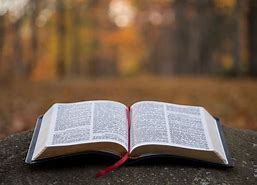 Colossians 3:16, Let the word of Christ dwell in you richly in all wisdom.
Psalm 119:105, The entrance of Your words gives light; It gives understanding to the simple.
Proverbs 4:20, My son, give attention to my words; Incline your ear to my sayings. Do not let them depart from your eyes; Keep them in the midst of your heart.
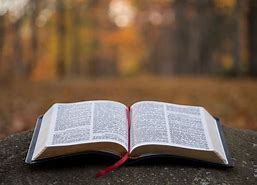 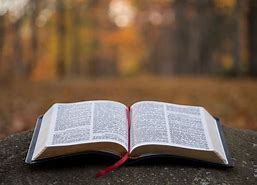 6. The Word of God is Medicine.
Proverbs 4:20-22 , “My son, attend to my words; incline thine ear unto my sayings. Let them not depart from thine eyes; keep them in the midst of thine heart. For they are life unto those that find them, and health to all their flesh.”
Psalm 197:20, He sent His word and healed them, and delivered them from their destructions.
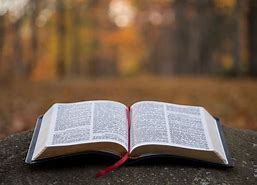 “And when Jesus was entered into Capernaum, there came unto him a centurion, beseeching him, and saying, Lord, my servant lieth at home sick of the palsy, grievously tormented. And Jesus saith unto him, I will come and heal him. The centurion answered and said, Lord, I am not worthy that thou shouldest come under my roof: but speak a word only, and my servant shall be healed. When Jesus heard it, he marveled, and said to them that followed, Verily I say unto you, I have not found so great faith, no, not in Israel.”
Matthew 8:5-10
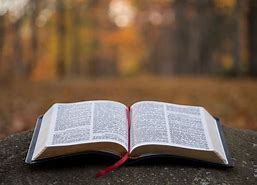 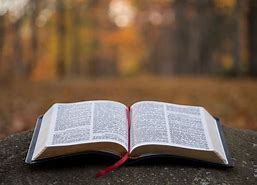 7. The Word of God Will Stand Forever.
Psalm 119:89, Forever, O Lord, Your word is settled in heaven.
Isaiah 40:8, The grass withers, the flower fades, But the word of our God stands forever.” 
Matthew 24:35, Heaven and earth will pass away, but My words will by no means pass away.
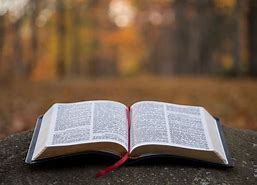 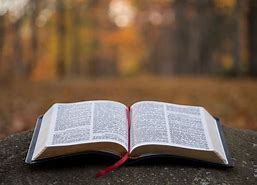 “The Bible is alive, it speaks to me; it has feet, it runs after me; it has hands, it lays hold on me.”